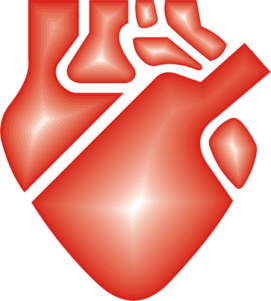 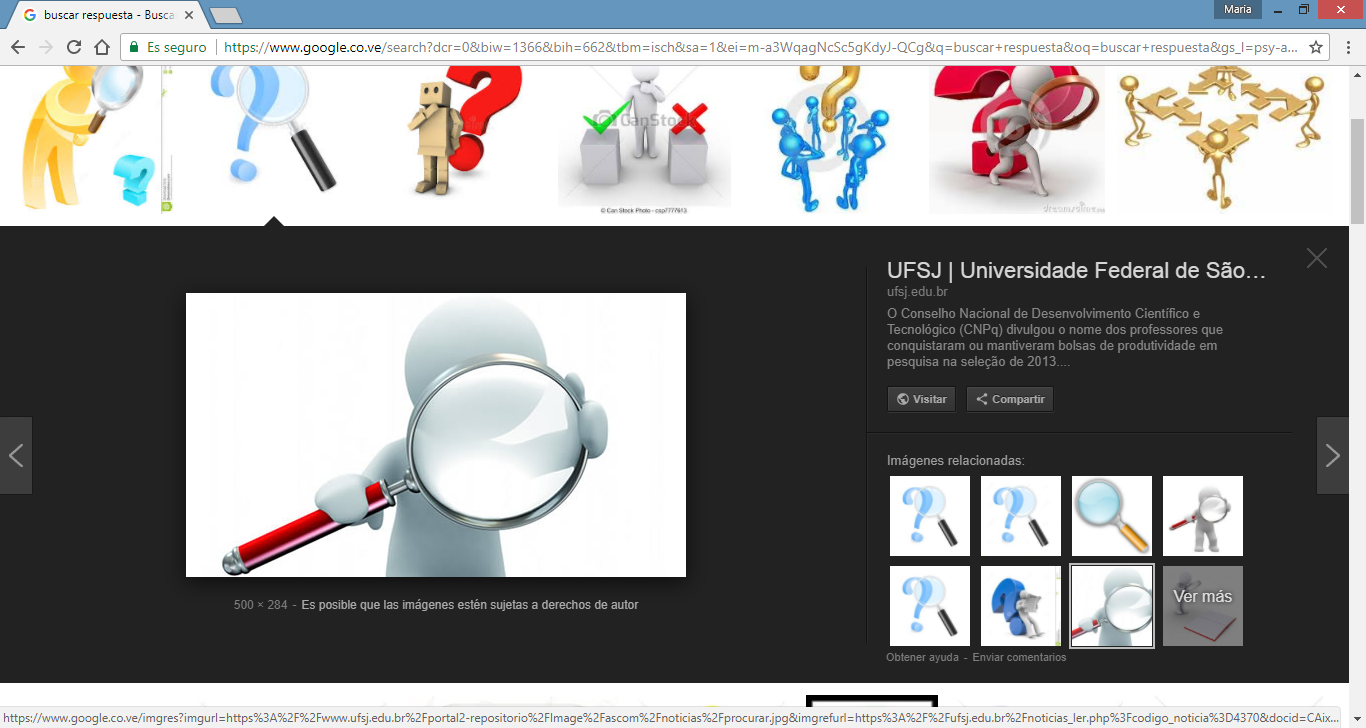 EVIDENCIA CIENTIFICA
Cardiología Infantil:
Dra. Eren Delvillar (R3)
Dra. Maycarliz Izarza (R3)
Dra. María A. Jiménez (R3)
Dra. Fabiola Rodríguez (R3)
Dra. Lidy Benavidez (R1)
Dr. Julio Muñoz (R1) (Relator) 
Dra. Rossiny Salgueiro (R1)
Barquisimeto, Mayo 2019
INSUFICIENCIA CARDÍACA EN CARDIOPATÍAS CONGÉNITAS CON SHUNT DE IZQUIERDA A DERECHA
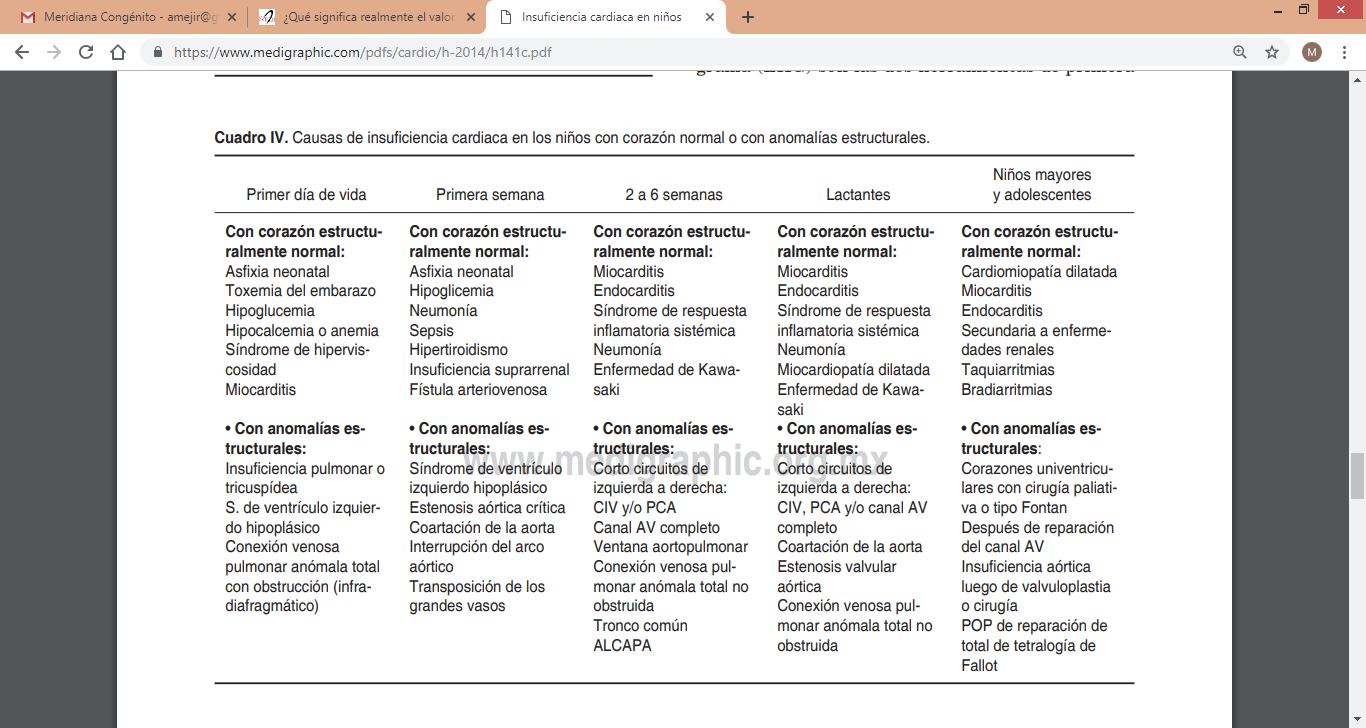 Rev Mex Cardiol 2014; 25 (1): 15-20
INSUFICIENCIA CARDIACA EN NIÑOS
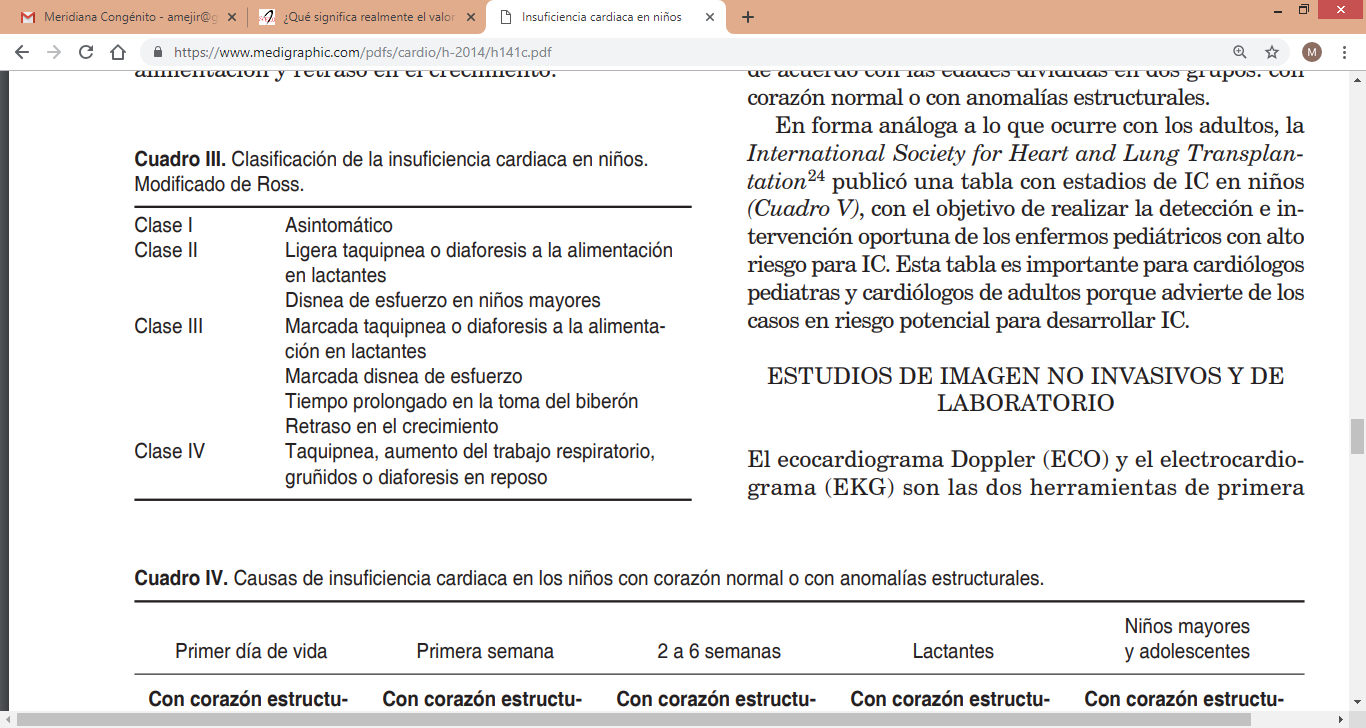 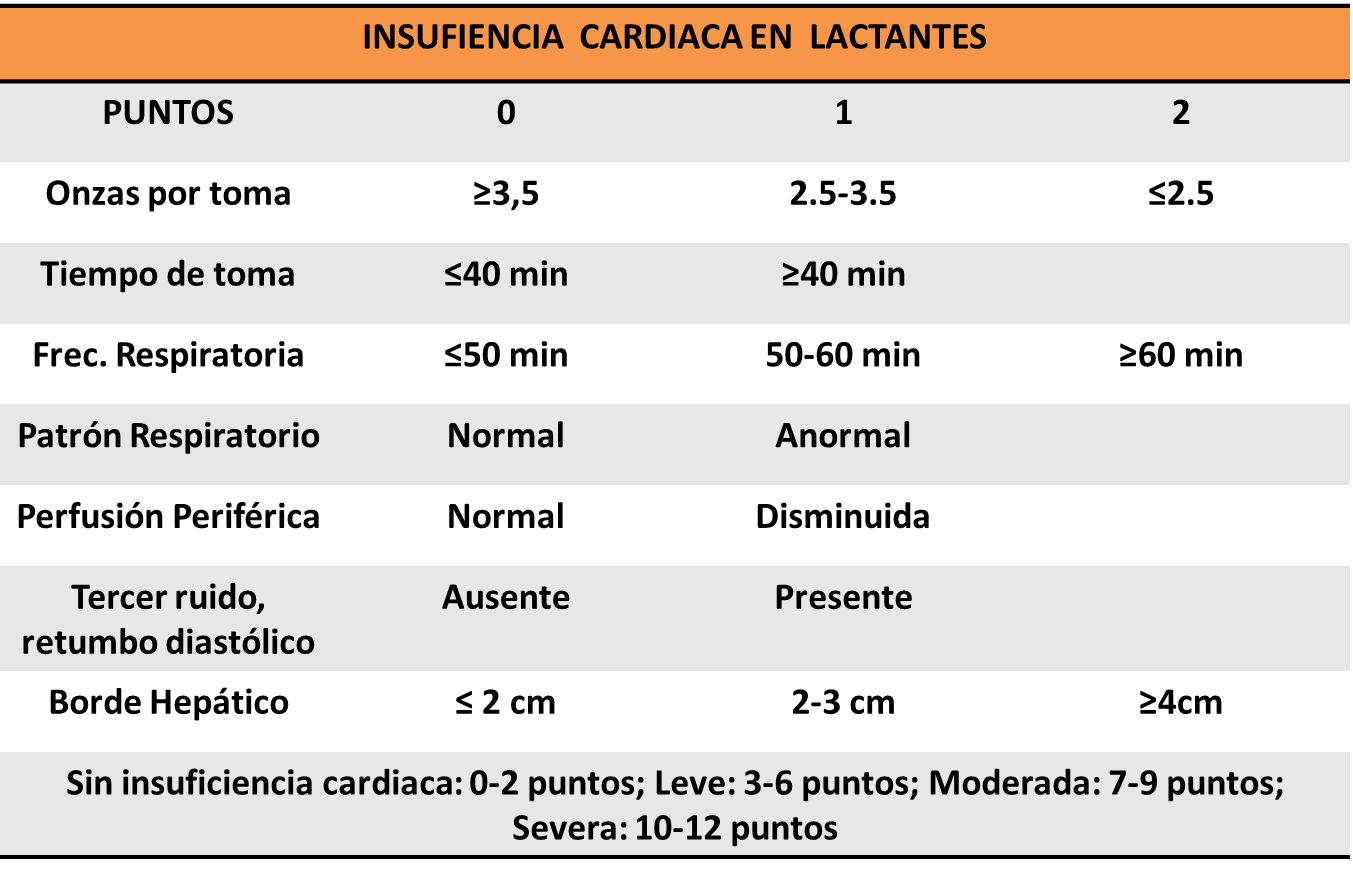 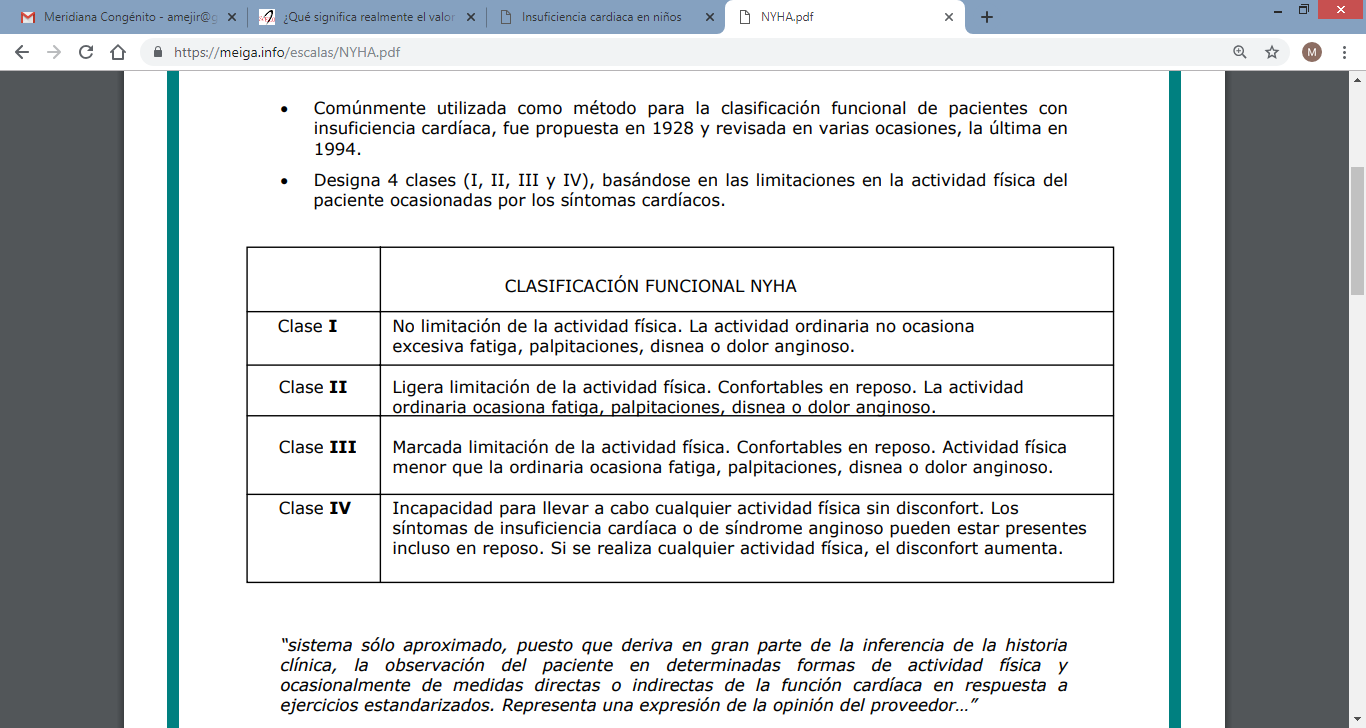 PÉPTIDOS NATRIURÉTICOS
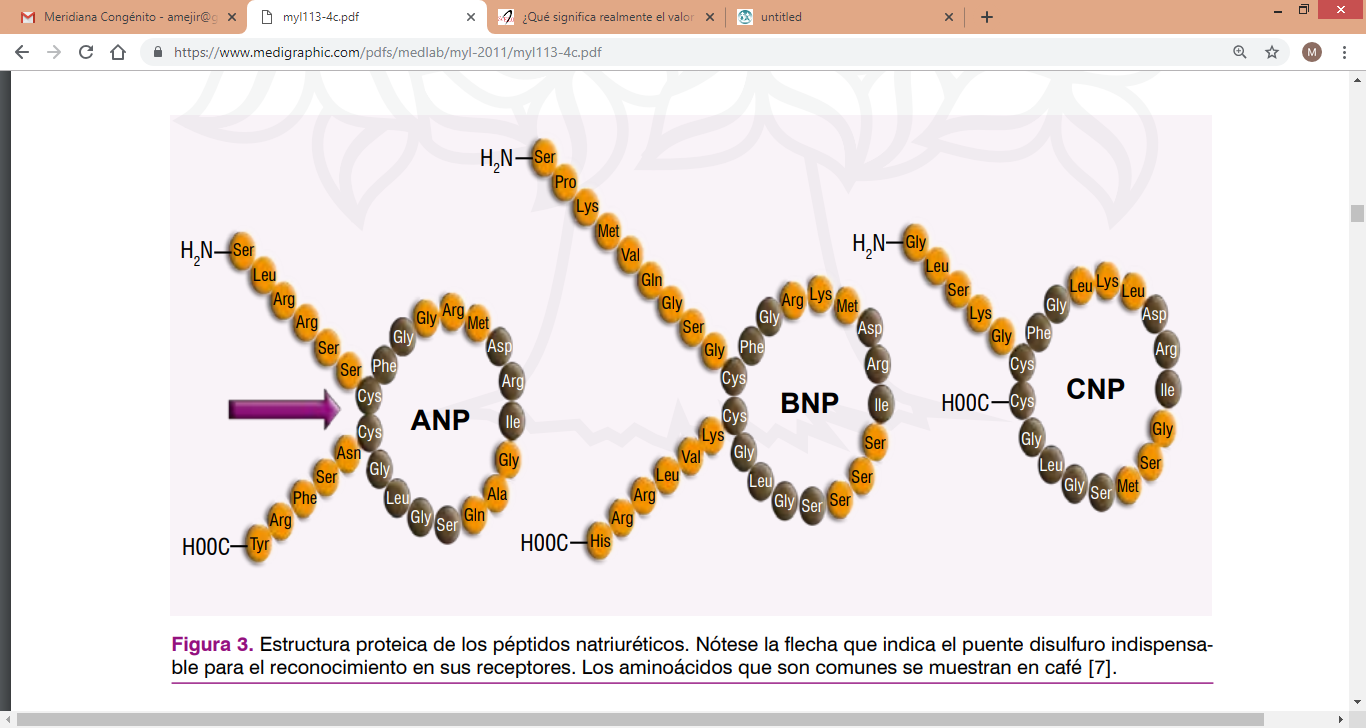 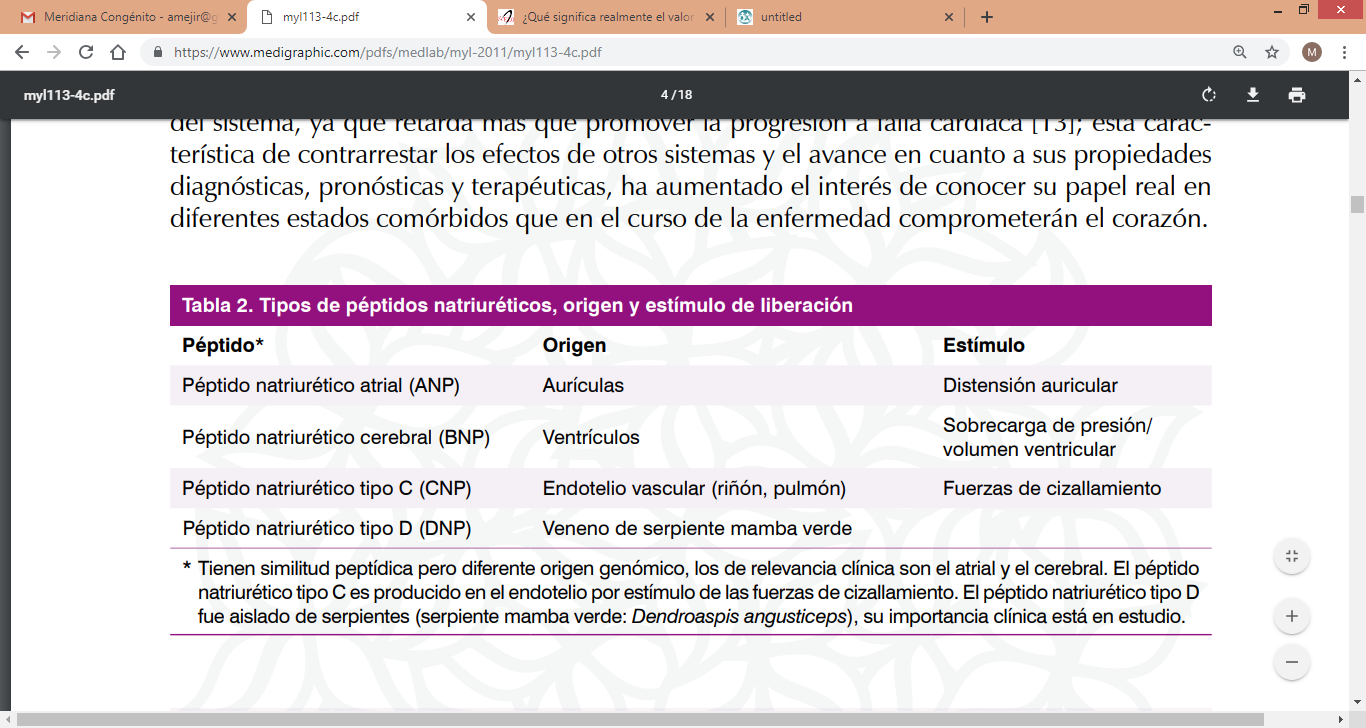 PÉPTIDO NATRIURÉTICO TIPO B (BNP)
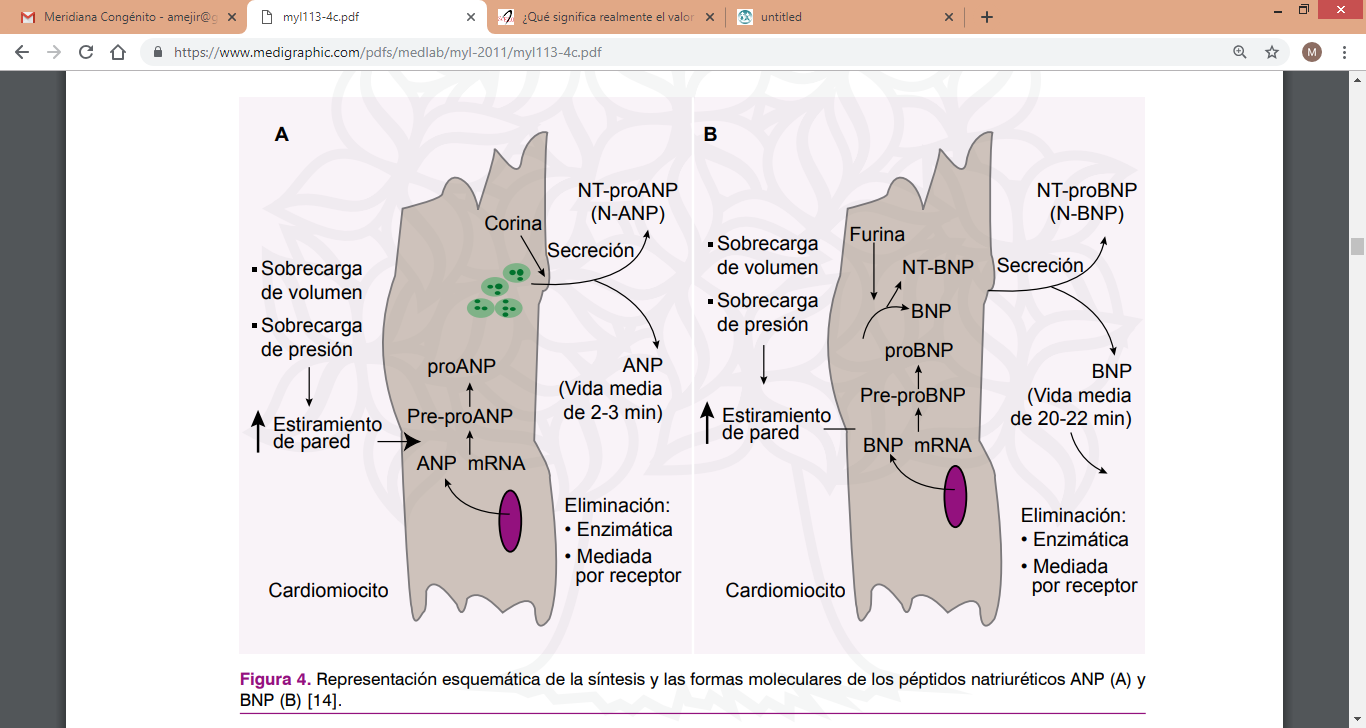 Rev Esp Cardiol Supl. 2006;6:15F-26F. Almenar Bonet L et al. Péptidos natriuréticos en insuficiencia cardiaca
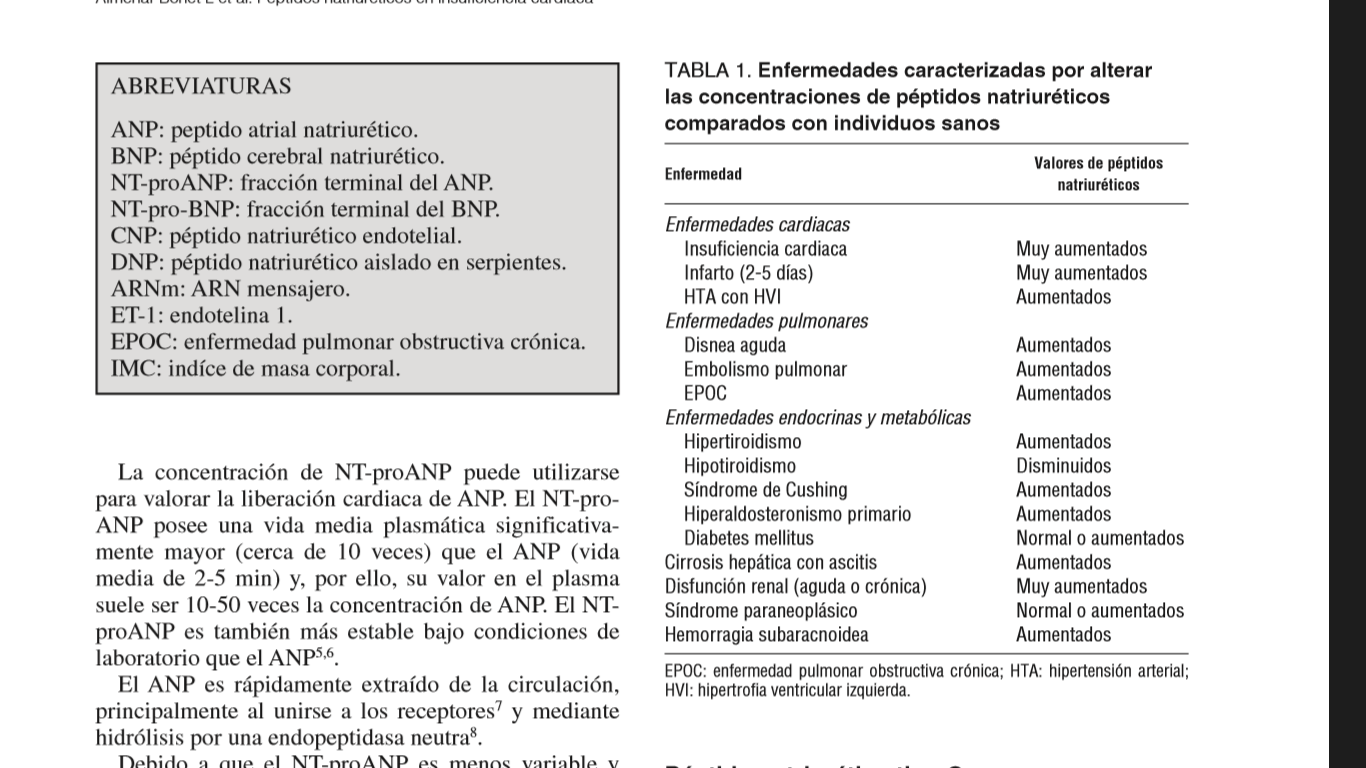 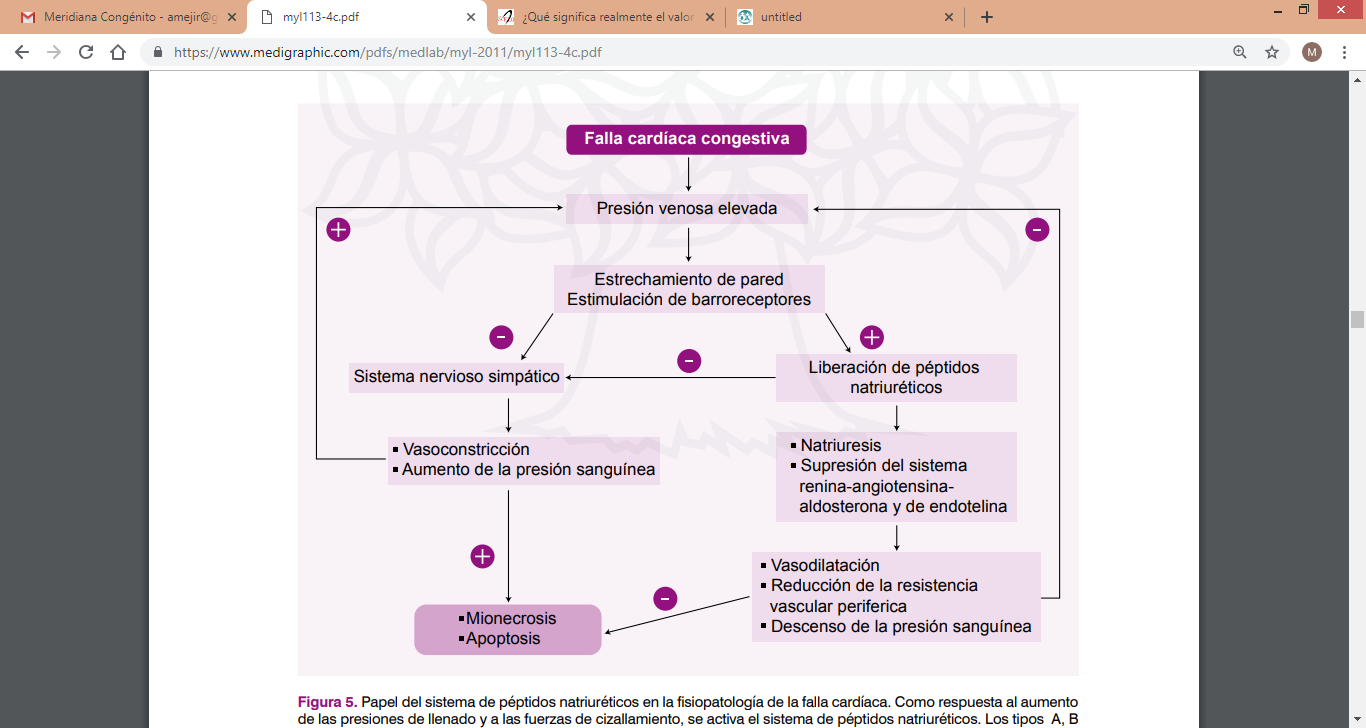 UTILIDAD DEL BNP EN EL DIAGNÓSTICO DE INSUFICIENCIA CARDIACA
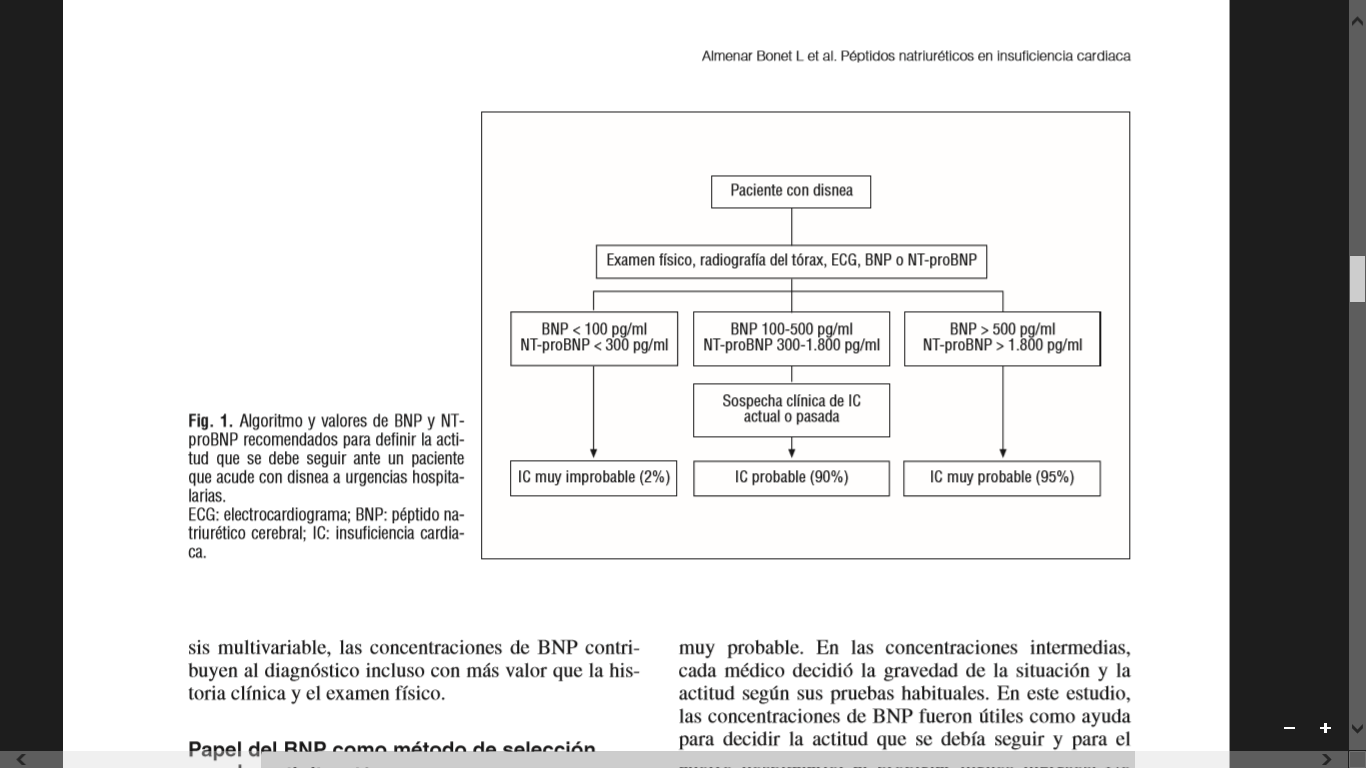 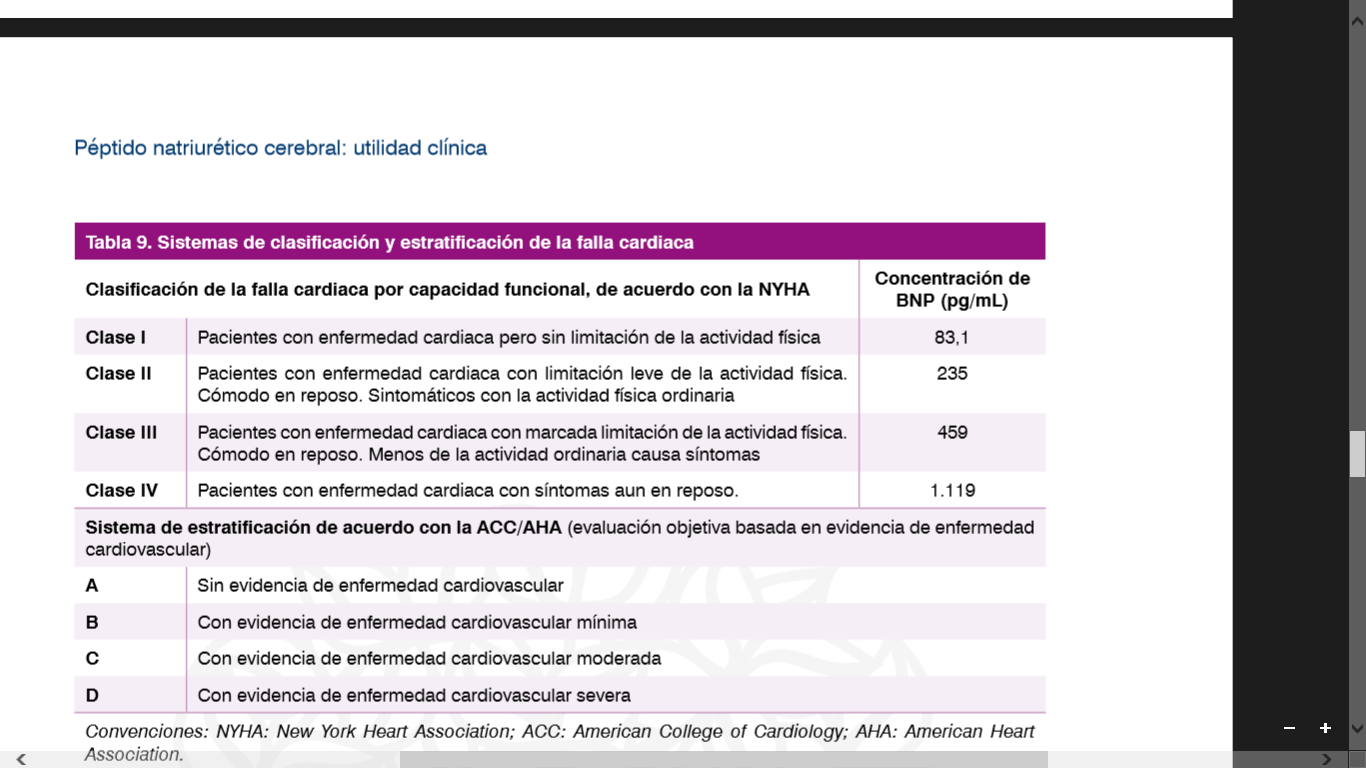 Rev Esp Cardiol Supl. 2006;6:15F-26F
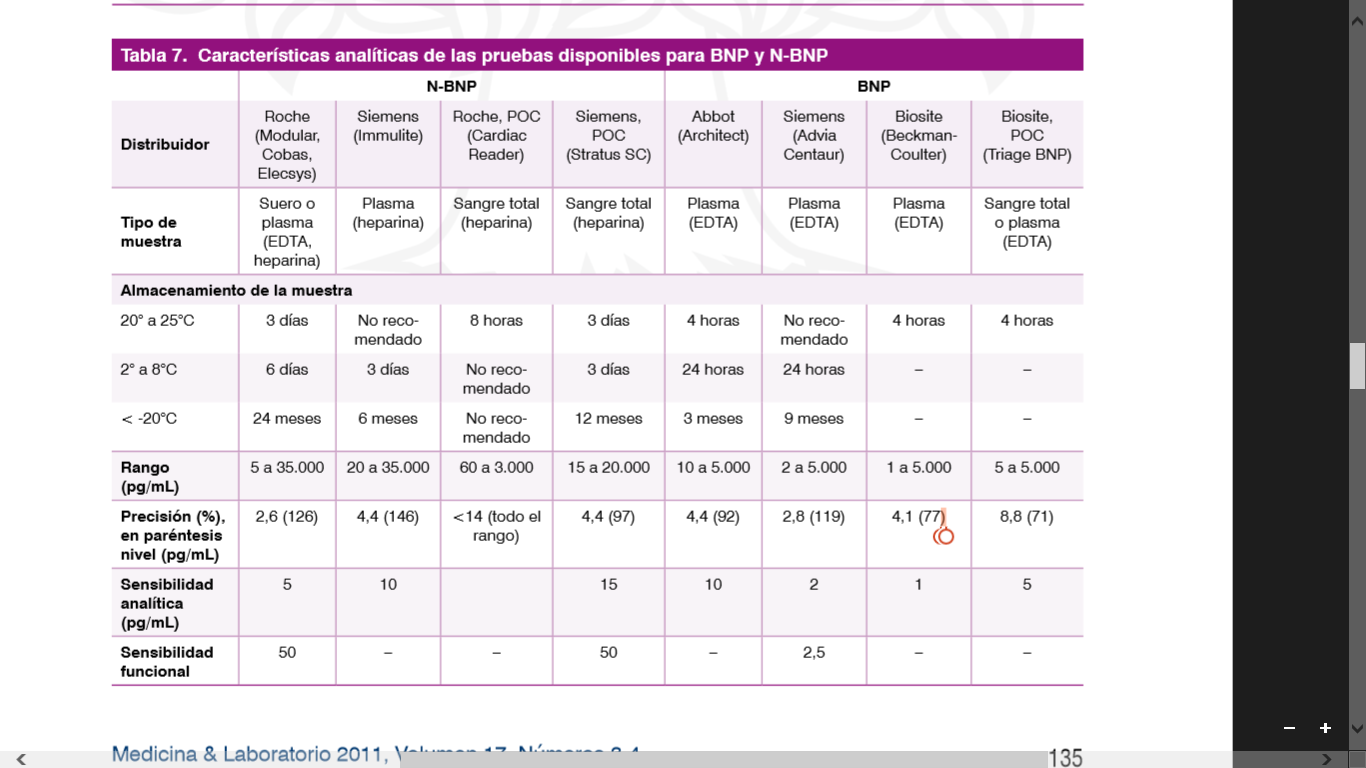 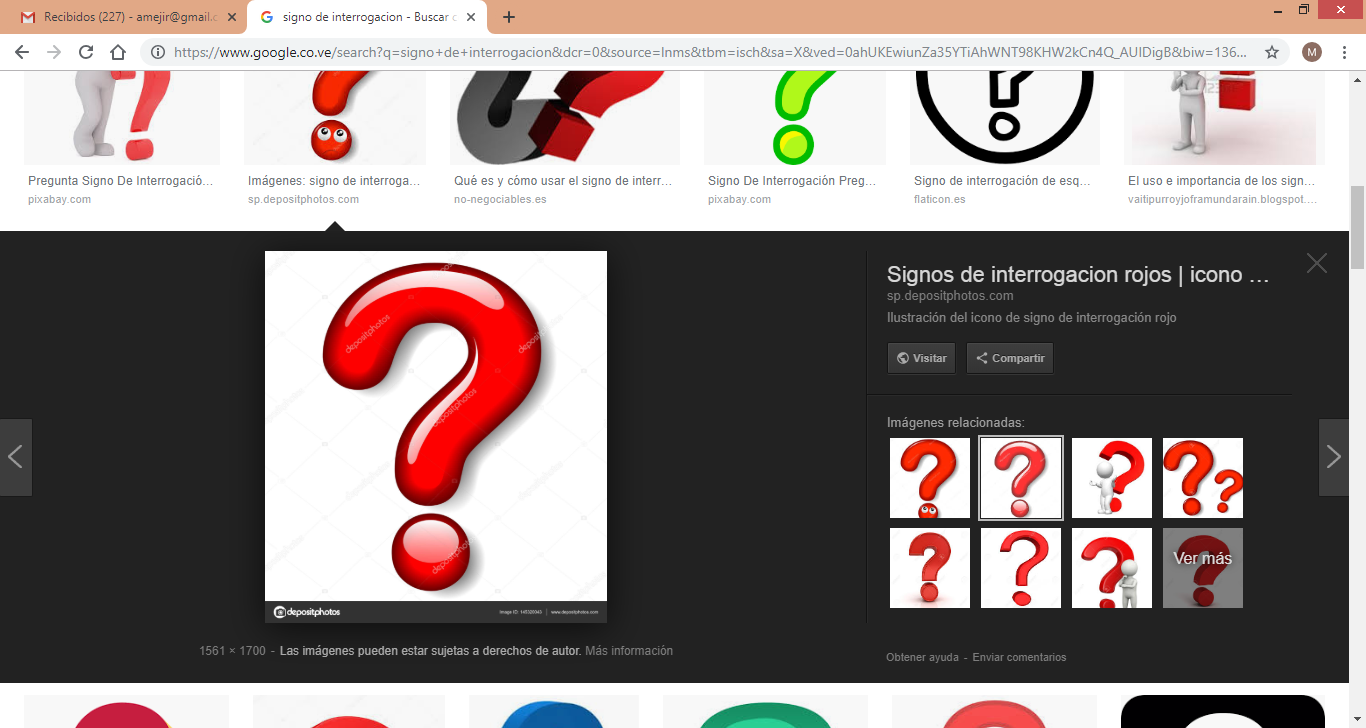 Cuál es el beneficio del uso de Digoxina Vs. Tratamiento convencional en cuanto  a parámetros clínicos y ecocardiográficos en lactantes 
con HAP en insuficiencia 
cardiaca
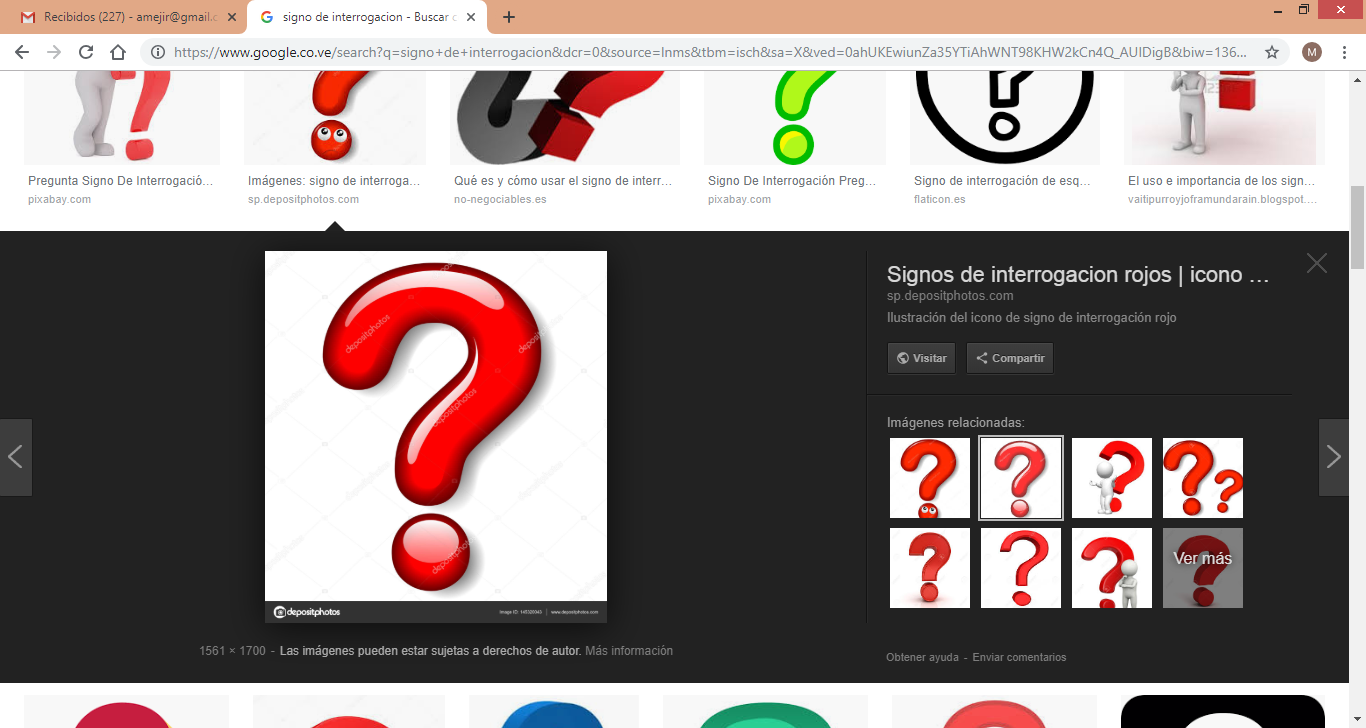 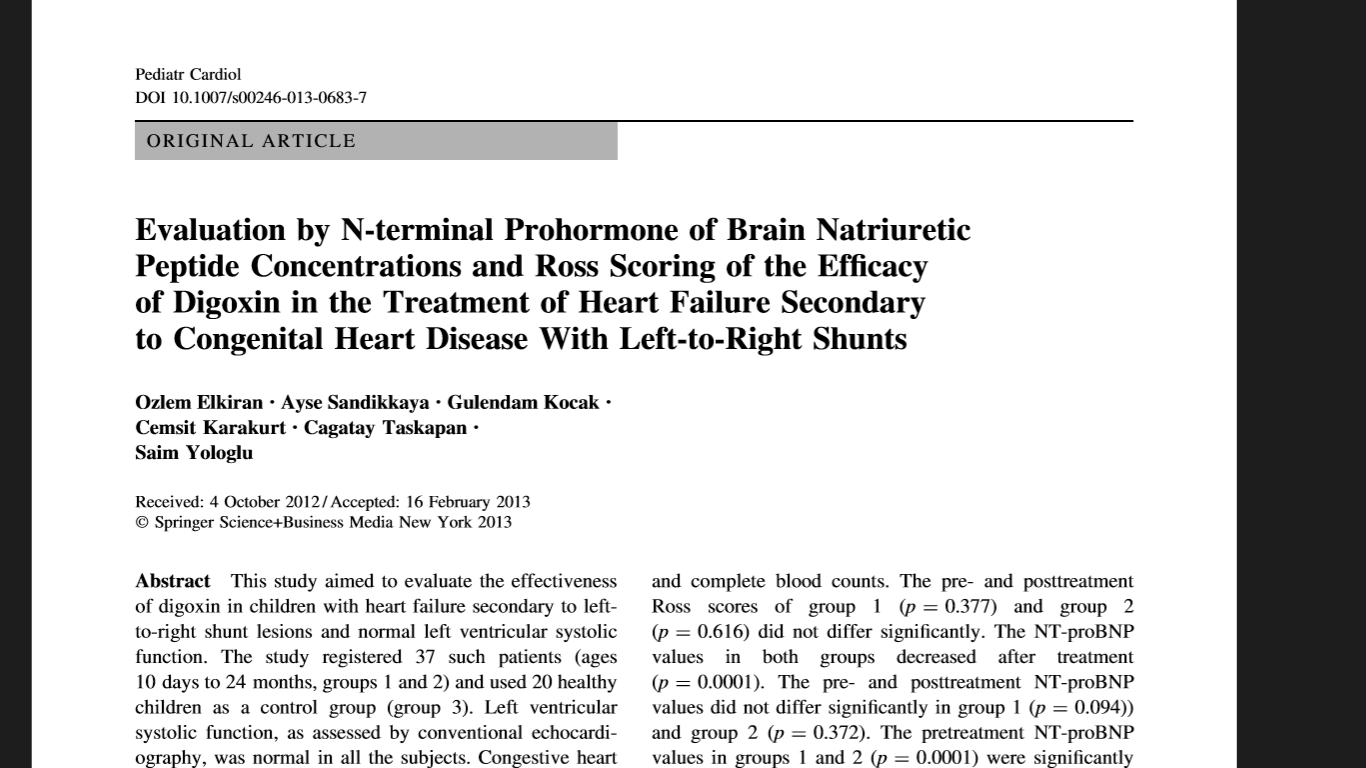 INTRODUCCIÓN
OBJETIVO
Utilizar las puntuaciones de Ross y las concentraciones de NT Pro BNP para evaluar la eficacia de dos combinaciones de fármacos (Digoxina, Enalapril y Furosemida Vs. Enalapril y Furosemida) utilizadas en niños con insuficiencia cardíaca secundaria a lesiones de derivación de izquierda a derecha y función sistólica normal del ventrículo izquierdo.
PACIENTES Y MÉTODOS
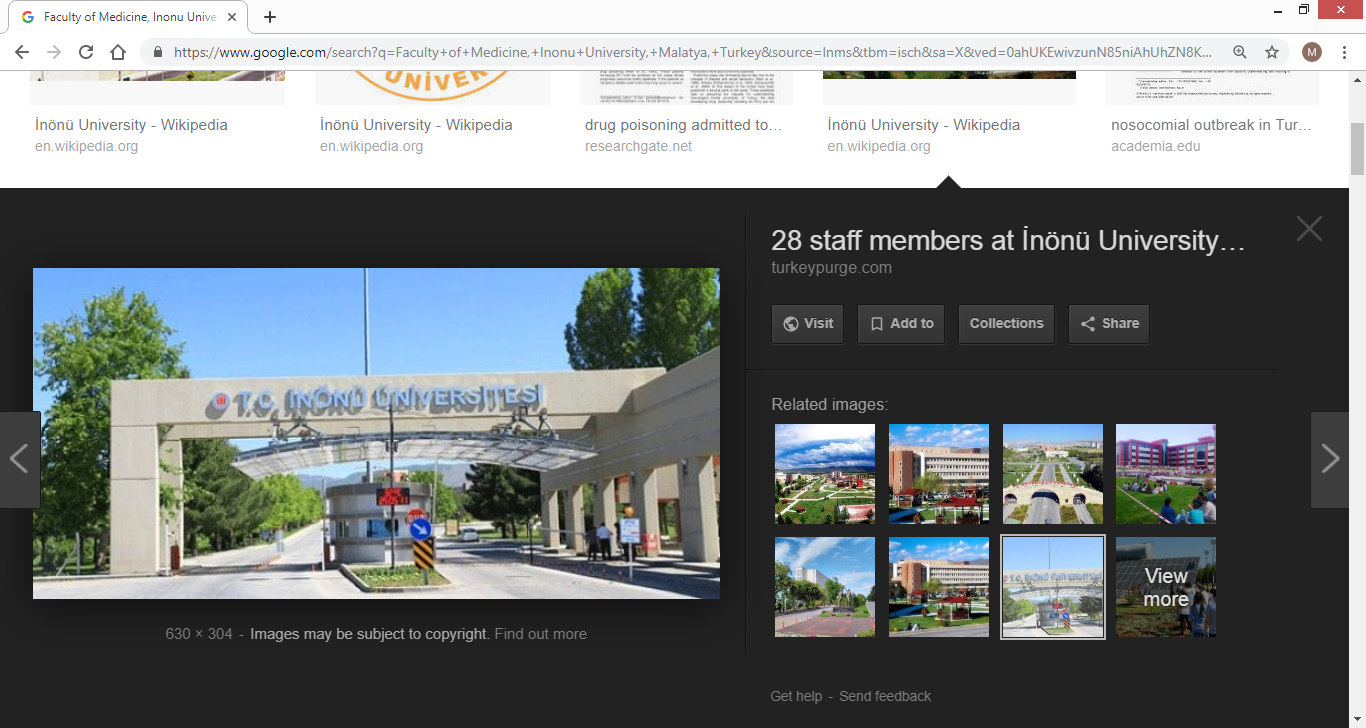 POBLACIÓN DE ESTUDIO
48 PACIENTES PEDIÁTRICOS
(10 días a 24 meses)
Diagnóstico de insuficiencia cardíaca congestiva secundaria a cardiopatía congénita con derivaciones de izquierda a derecha
Grupo 2 
(n = 23)
Grupo 3
(n = 20)
Grupo 1
(n = 25)
Enalapril y furosemida
Grupo control
Digoxina, enalapril y furosemida
Las variables clínicas relevantes de los pacientes y los datos de laboratorio se registraron en formularios.
Fuente: Elaboración propia
CRITERIOS DE EXCLUSIÓN
Evaluación clínica
Puntuación de Ross modificada
Examen ecocardiográfico.
Historia clínica se registró en detalle:
Edad
Peso
Frecuencia cardíaca y la saturación de oxígeno 
Sudoración
Frecuencia y el modo respiratorio
Tamaño del hígado
Los datos ecocardiográficos, las concentraciones de NT-proBNP y el grupo final para cada paciente no se conocían cuando se evaluaron las puntuaciones de Ross modificadas.
Puntuaciones de 0, 1 o 2 para cada una de estas variables
48 PACIENTES PEDIÁTRICOS
(de 10 días a 24 meses)
Los pacientes fueron reevaluados 1 mes después de comenzar el tratamiento: exámenes físicos y ecocardiográficos, puntuación modificada de Ross, concentraciones plasmáticas de NT- proBNP y recuentos sanguíneos completos.
Grupo 1
(n = 25)
Grupo 2 
(n = 23)
Digoxina 0,035 mg/kg/día 
Enalapril 0,2 mg/kg/ día BID
Furosemida 1 mg/kg/día BID
Enalapril 0,2 mg/kg/ día BID
Furosemida 1mg/kg/día BID
Fuente: Elaboración propia
ANÁLISIS DE LABORATORIO
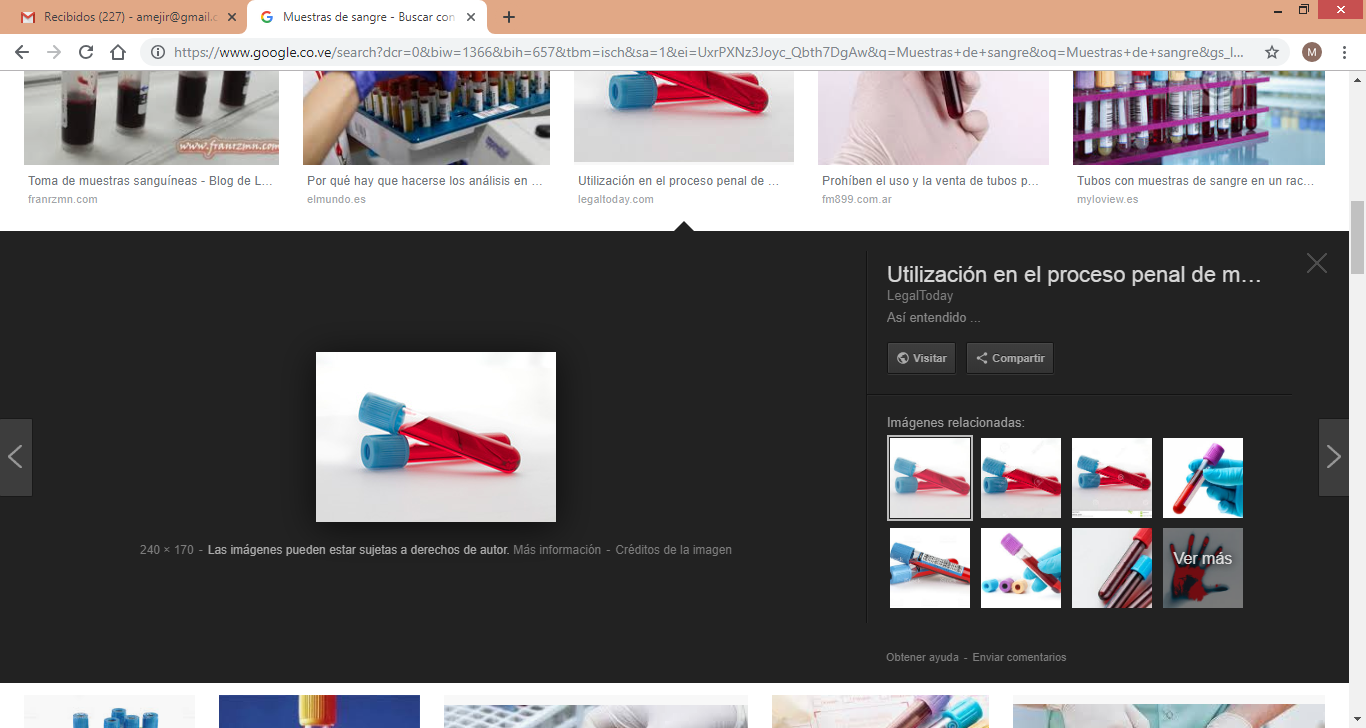 Los ecocardiogramas se obtuvieron con el paciente en las posiciones precordiales estándar de acuerdo con las recomendaciones de la Sociedad Americana de Ecocardiografía
ANÁLISIS ESTADÍSTICO
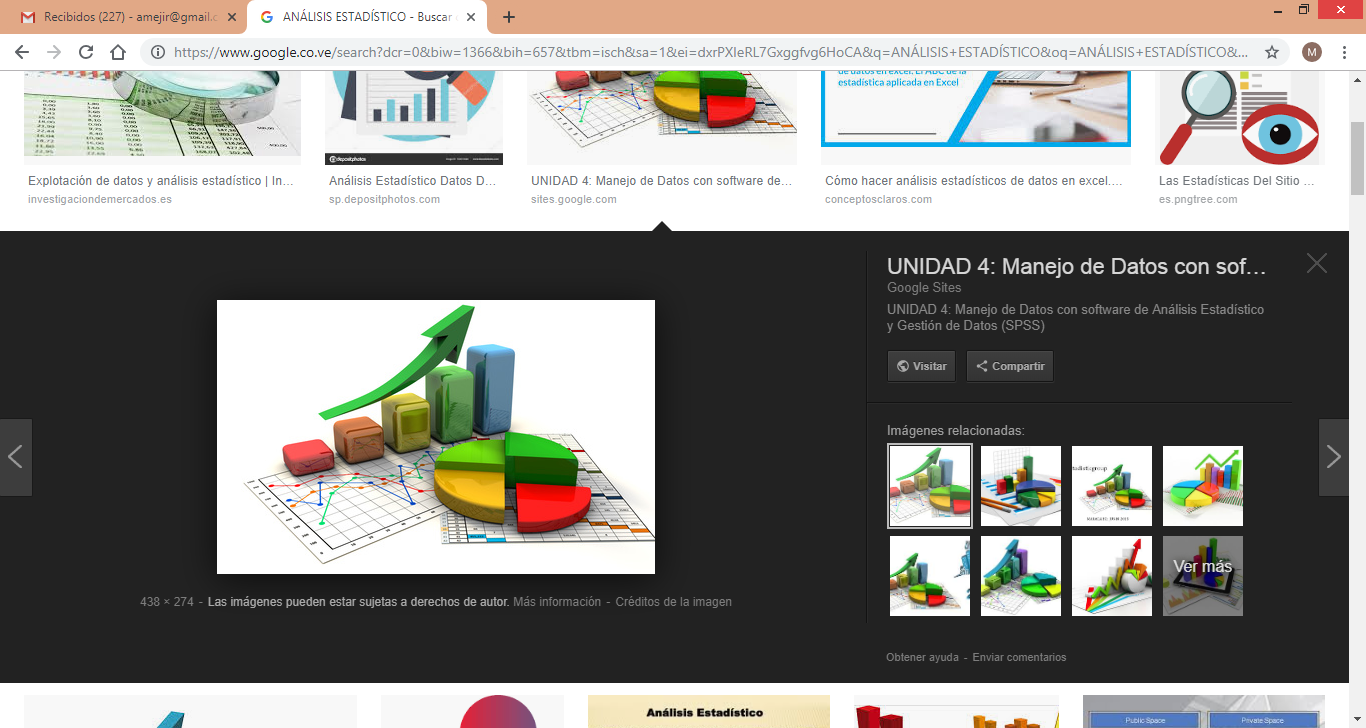 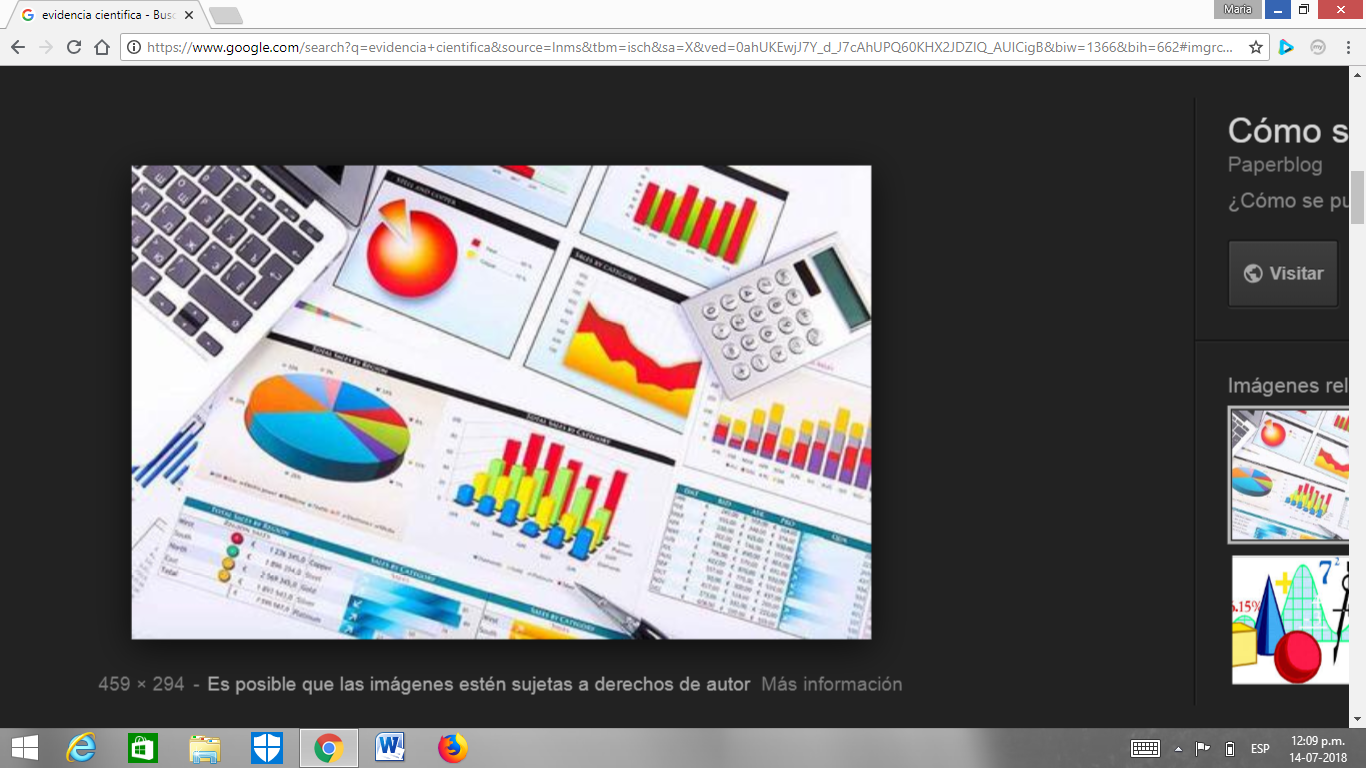 RESULTADOS
48 PACIENTES
DIRIGIDOS A CIRUGÍA
37 pacientes para completar el estudio
Insuficiencia renal aguda intercurrente
Sepsis
Enfermedad metabólica
Infección pulmonar persistente.
Fuente: Elaboración propia
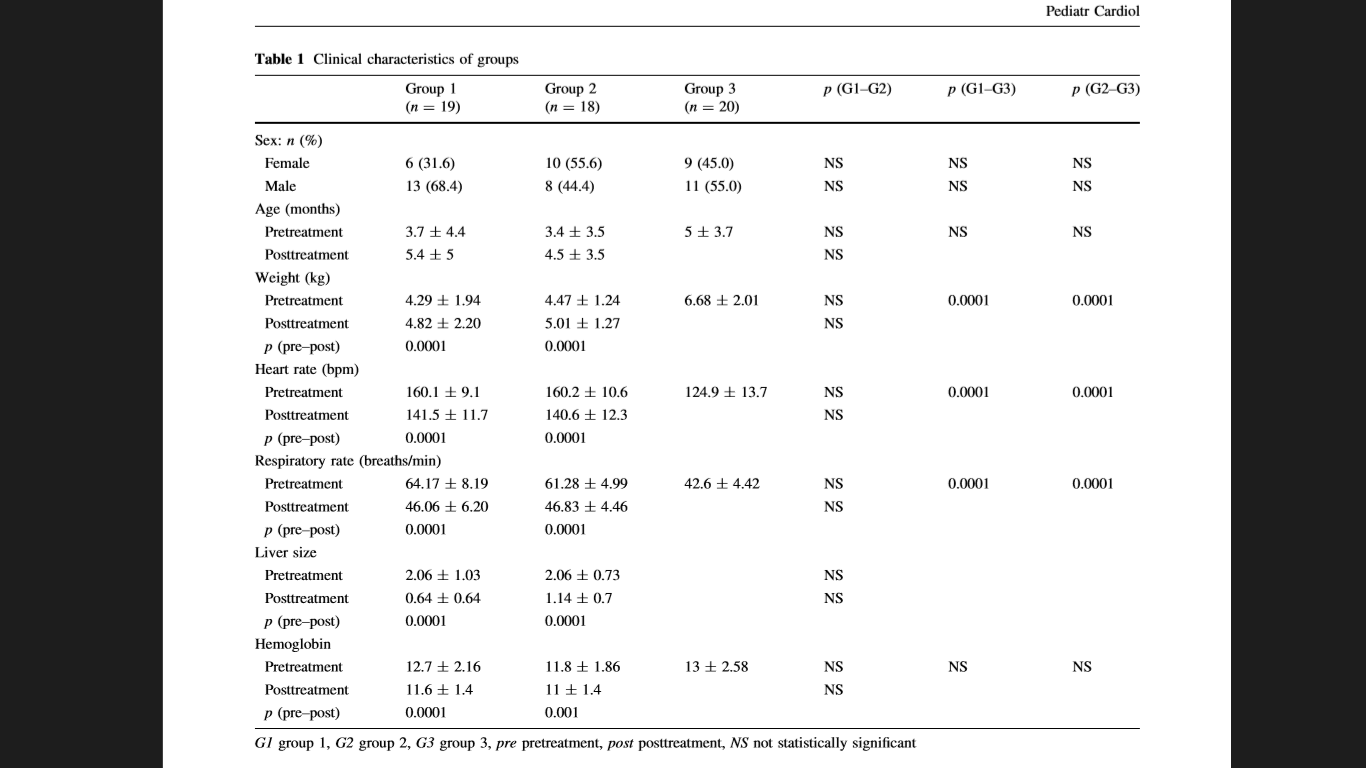 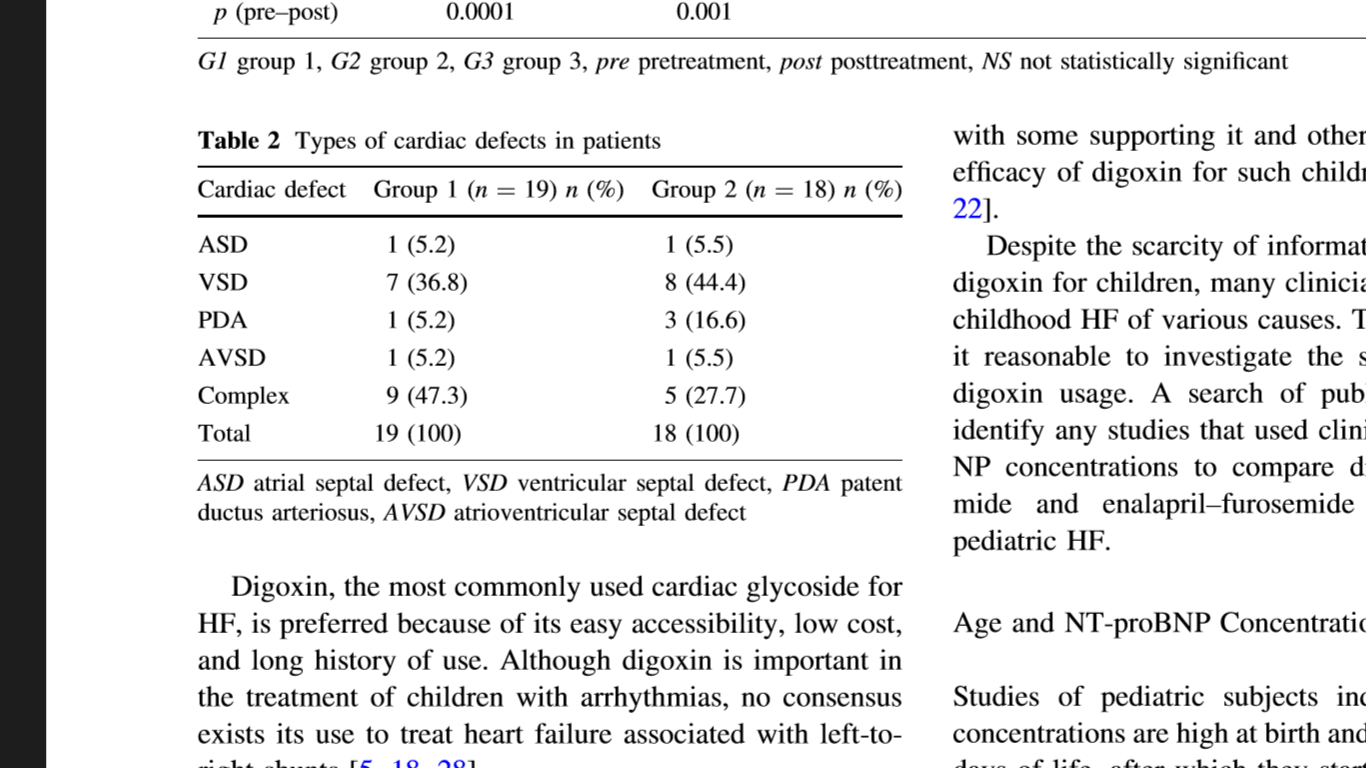 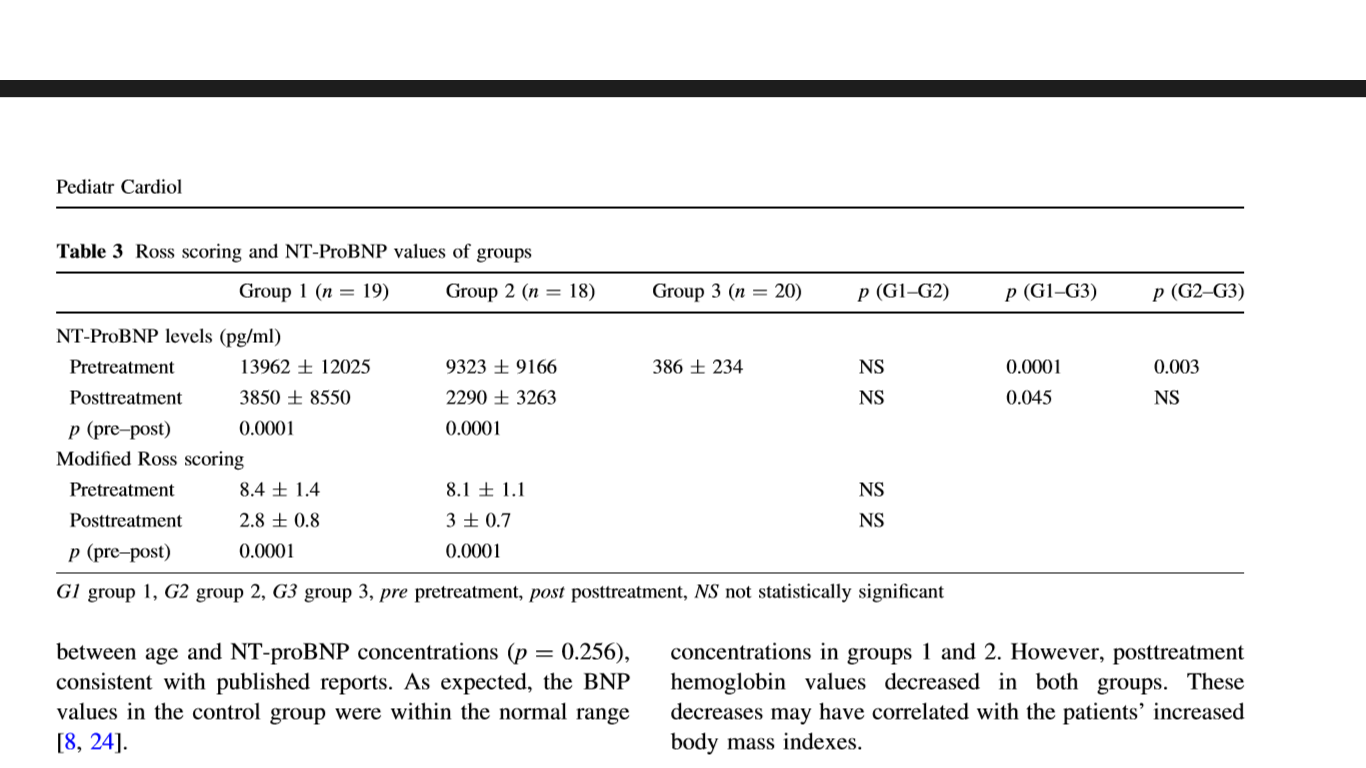 DISCUSIÓN
DISCUSIÓN
DISCUSIÓN
CONCLUSIONES
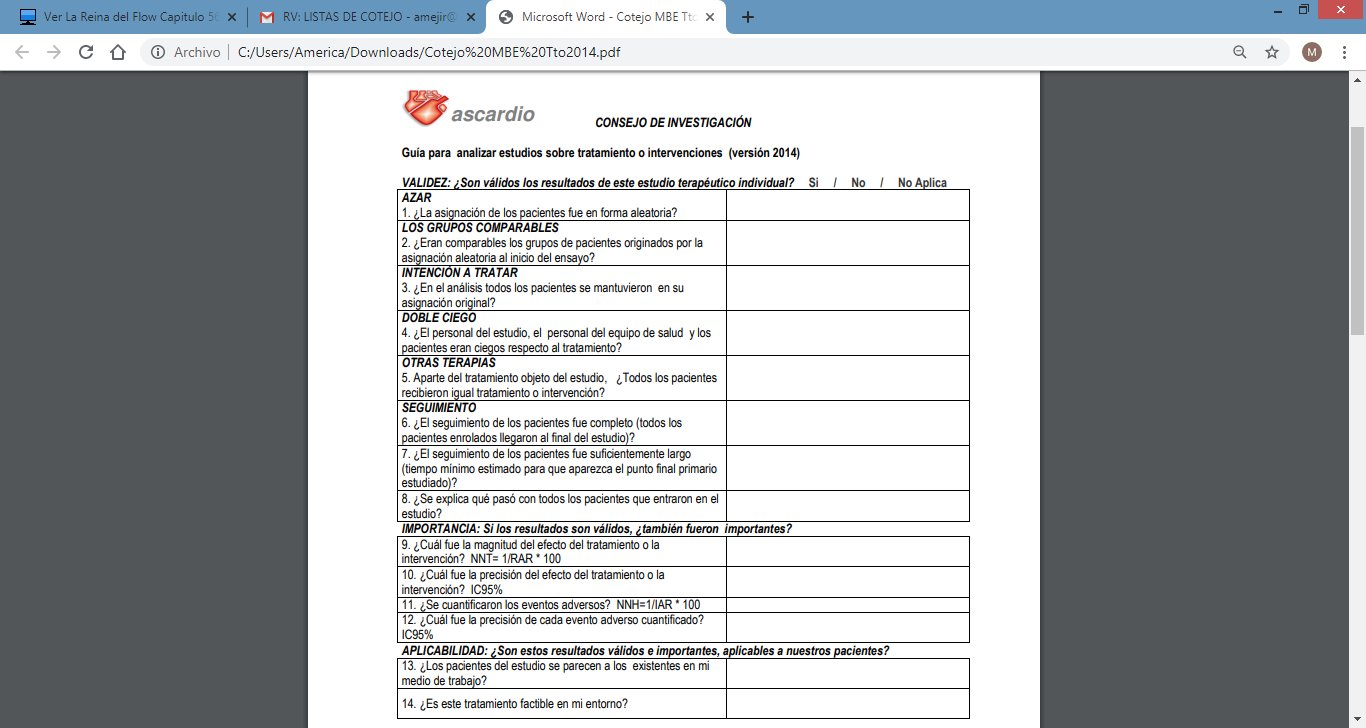 X
X
X
X
X
X
X
X
X
X
X
X
X
X
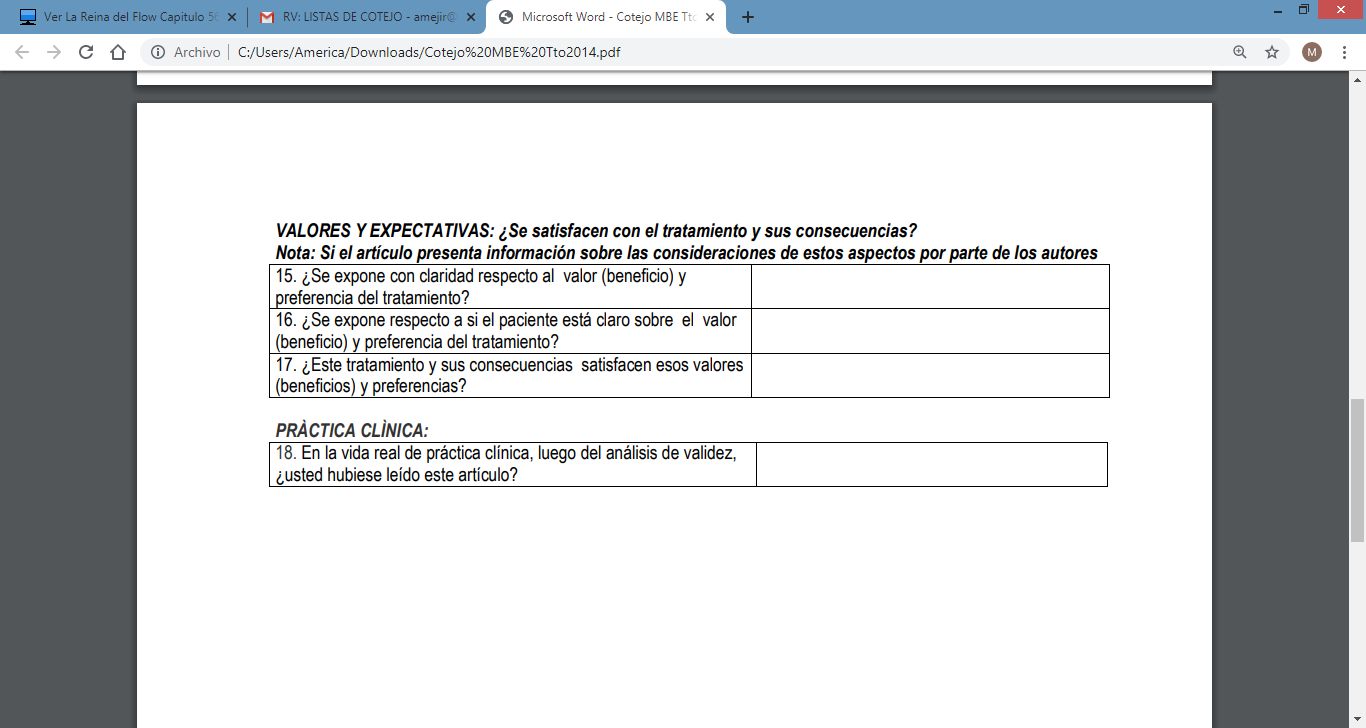 X
X
X
X
APORTES DEL GRUPO
El grupo número 03 (pacientes sin cardiopatía congénita) no se debió incluir en este estudio, ya que la comparación tenía que hacerse entre el grupo N° 01 o experimental (Digoxina-Enalapril-Furosemida) y el grupo N°2 o control (Tratamiento estándar: Enalapril-Furosemida).
Los 11 pacientes excluidos (4 pacientes que no asistieron a la reevaluación, 4 con enfermedades intercurrentes y 3 que no tuvieron mejoría clínica derivados a cirugía) debieron ser incluidos en los resultados.
En cuanto a los tipos de cardiopatías congénitas no se definen las caraceristicas que debían tener para ser consideradas complejas, y cuales eran las que entraban dentro de ese grupo, además tampoco se define el tamaño de los defectos, el grado de repercusión, o si estaban acompañados de defectos asociados, lo cual era importante precisar en vista de que en el grupo N°01 era donde se encontraba el mayor porcentaje de pacientes complejos (casi la mitad del grupo).
Los valores de NT ProBNP eran mayores en el grupo N°01.
APORTES DEL GRUPO
En vista de los resultados de este estudio pareciera que los pacientes con cardiopatías congénitas con cortocircuito de izquierda a derecha no tienen un beneficio claro o decisivo de recibir la terapia con digoxina.
Sin embargo, en vista de las deficiencias desde el punto de vista metodológico no se puede aseverar que esto sea del todo cierto.
Lo ideal es realizar un estudio con mayor población para poder  dilucidar si este resultado puede cambiar, con un seguimiento por mas tiempo, donde se especifique por ejemplo: manejo de dosis, tamaño de las derivaciones y repercusión hemodinámica, grado de IC, en que grupo estaban los pacientes que fueron  cirugía, cuales fueron los eventos adversos de la digoxina (intoxicación), puntos finales: hospitalización, muerte, etc.